Enfoque del área matemática
Areli Cadena Romero 
Diana Itzel Cruz González
Montserrat Martinez Fernandez
Sandra Portillo 
Evelin Ramos Cabrera 
Sandra Vivanco Zepeda
El rol del problema en el aprendizaje matemático
Modelo Actual
Modelo tradicional
El hombre ha utilizado los conocimientos matemáticos para resolver problemas
introduce las nociones y presenta los ejercicios
diagnosticar y evaluar, los saberes y aprendizajes
DOCENTE
Busca y organiza información que les permite resolver situaciones ligadas a su entorno
ALUMNO
escucha, imita y ejercita
Implica utilizar los conocimientos en la resolución de situaciones problemáticas
aplicar conocimientos adquiridos en la resolución de problemas
métodos activos
SABER
El docente debe enseñar al alumno una nueva forma de aprendizaje, en la cual el 
alumno debe encontrar los métodos para llegar a la solución del problema por si solo.
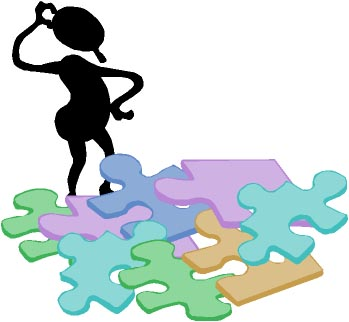 Centrado
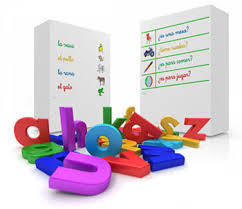 Aprendizaje y enseñanza
Métodos activos
Resolución de problemas
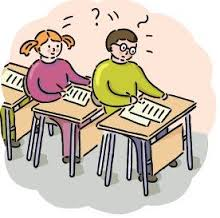 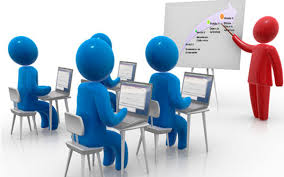 Docente
Diagnosticar y evaluar
Apropiación 
Construcción
Alumno
Saber
Relación
Docente
Didáctica
Transposición didáctica
La enseñanza y el aprendizaje de la matemática a nivel inical
Actos pedagógicos
Organización grupal
Problema y juego
Variable didáctica
Los principios de actividad, libertad, vitalidad, colectividad,  e individualidad
Ayuda a crear dinámicas nuevas, hay mejor dinámica y fluidez en clase.
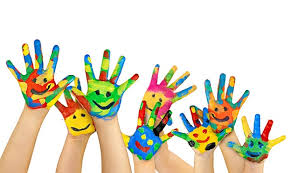 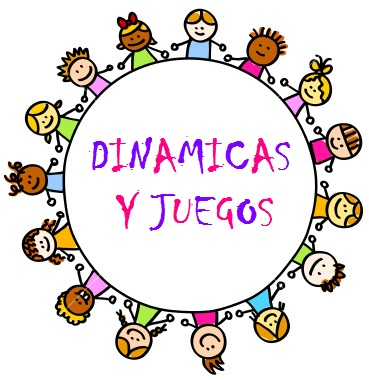 El saber llevar y ocupar los principios facilita el trabajo del docente y habría una mayor fluidez en las dinámicas dentro del aula.
Investigaciones Piagetianas
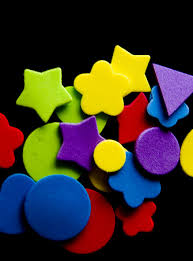 La adquisición
por parte del niño
Número, espacio, conservación de la cantidad, volumen, longitud, peso, etc
Nociones matemáticas
Los docentes se preocupan por conocer el desarrollo evolutivo del niño.
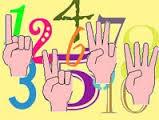 Nociones
Número
Seriación
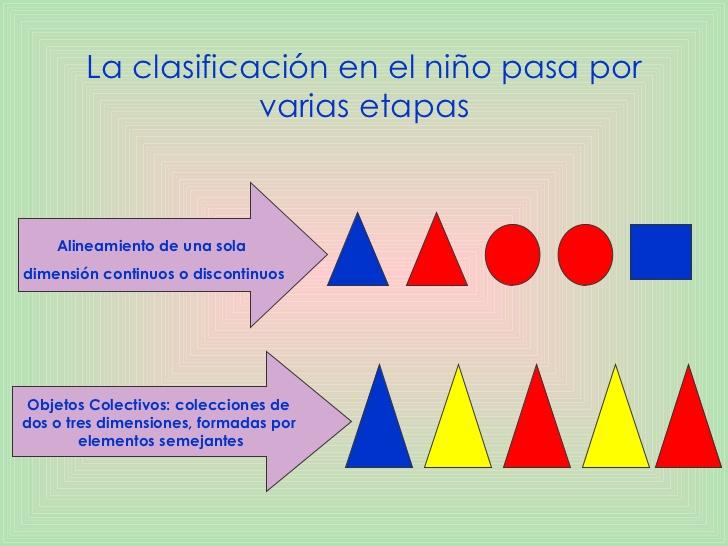 Clasificación
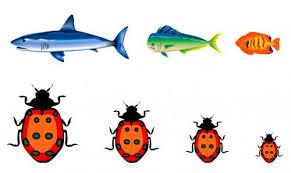 Tanto el alumno como el docente tiene un rol activo, el primero en relación con la construcción de los saberes
El segundo en la generación de estrategias que garanticen la apropiación de los mismos
Problema y juego
Es una actividad espontánea que permite el conocimiento
involucra al niño en su totalidad
Juego
Constance Kamii y Rheta Debries mencionaron: Es necesario Promover algo interesante y estimulante, posibilitar que los niños se auto evalúen y permitir la participación  activa durante todo el juego.
Debe tener una clara intencionalidad pedagógica, sin perder de vista lo lúdico
Variable didáctica
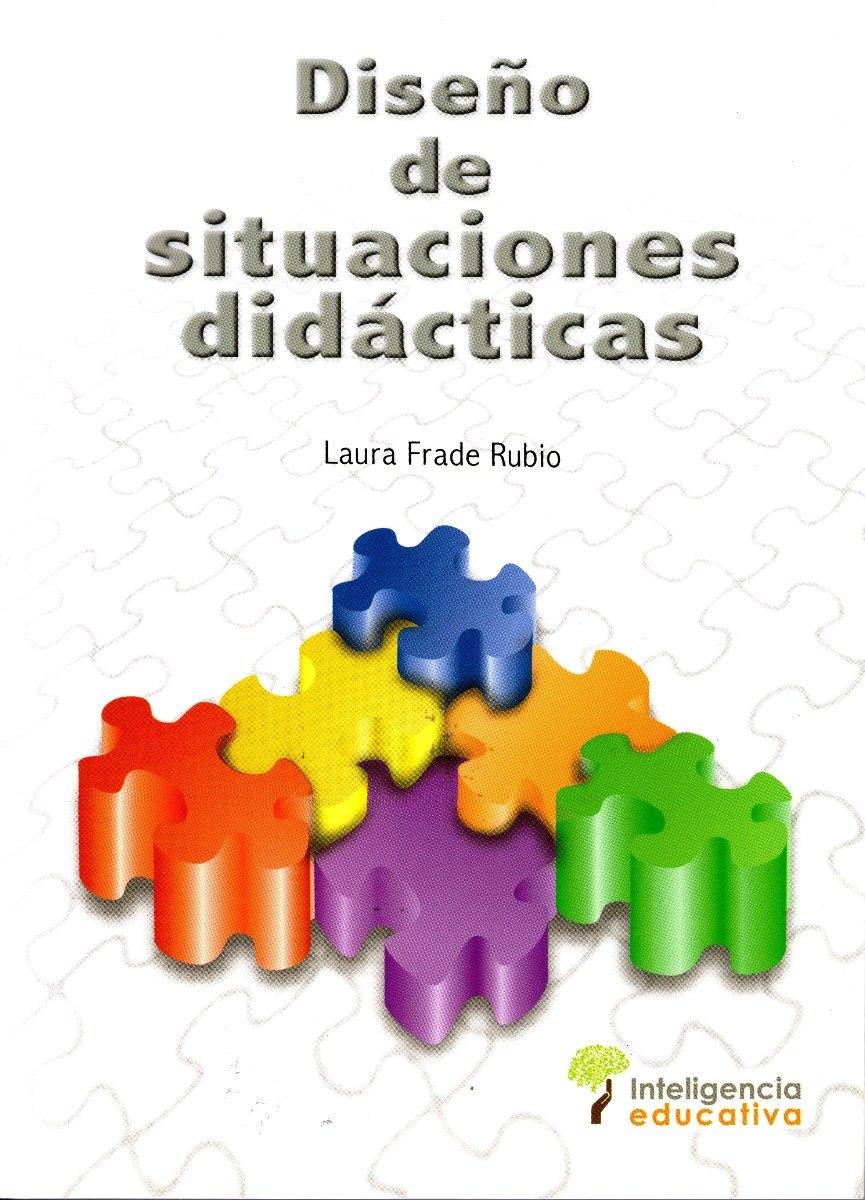 Consignia
SITUACIÓN DIDÁCTICA
-Problema 
-Juego 
-Aprendizaje
-Intencionalidad Docente
C
amb
i
o
Problema  Resolver
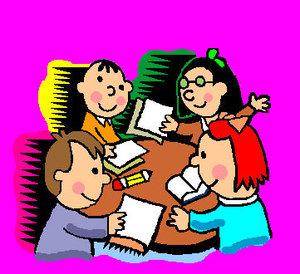 Relaciones Sociales
Variable Didáctica
Para que una consigna se transforme en un problema a resolver , es necesario que indique a los niños lo que deben realizar sin sugerir la forma de hacerlo.
Alumno - Alumno
Docente - Alumno
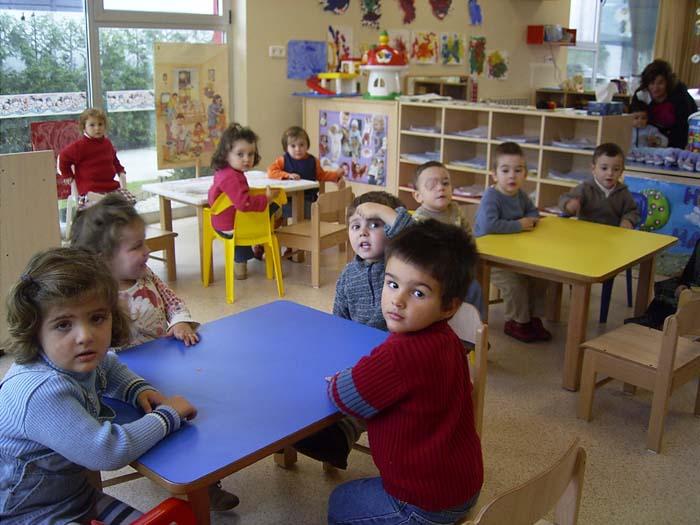 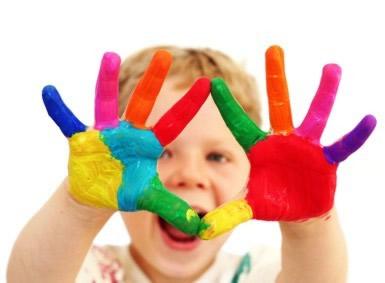 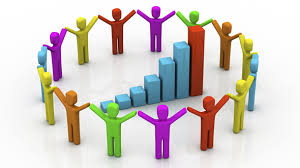 Organización grupal
Característica de los niños de preescolar.
Relacionarse con los demás niños.
Trabajo en equipo
lleva a
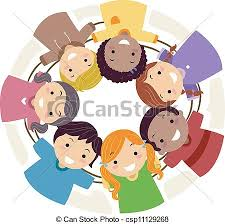 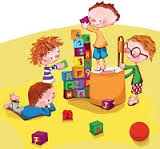 Su desarrollo personal y social.
comienza
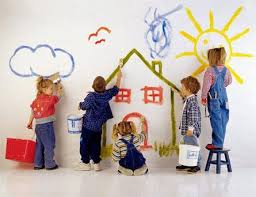 Organización grupal
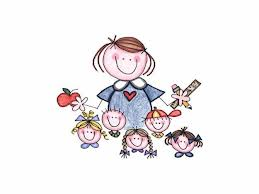 El docente tiene que tener varios aspectos como:
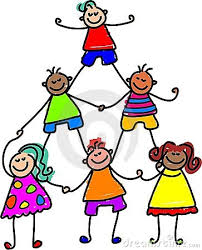 El tamaño de los grupos--- 4 ó 6 alumnos ------- mejor fluidez en el trabajo.
Conformación de grupos----- los alumnos se relacionen.
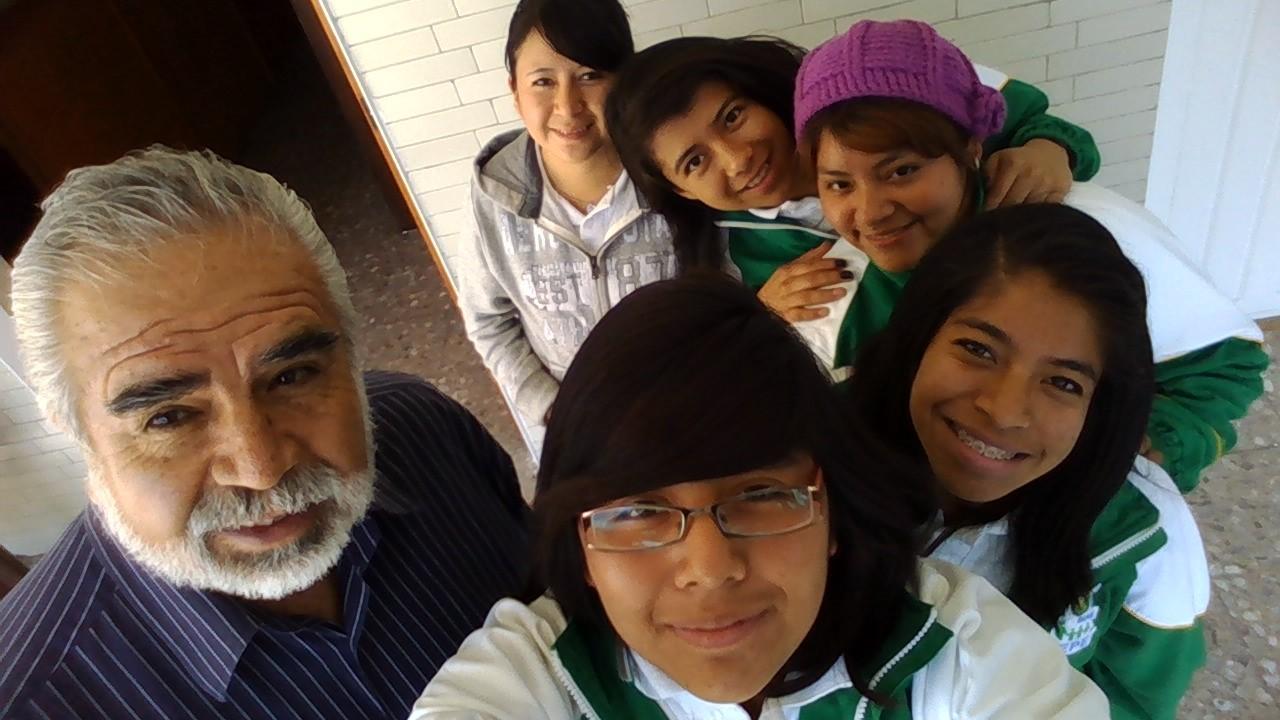 Gracias por su atencion